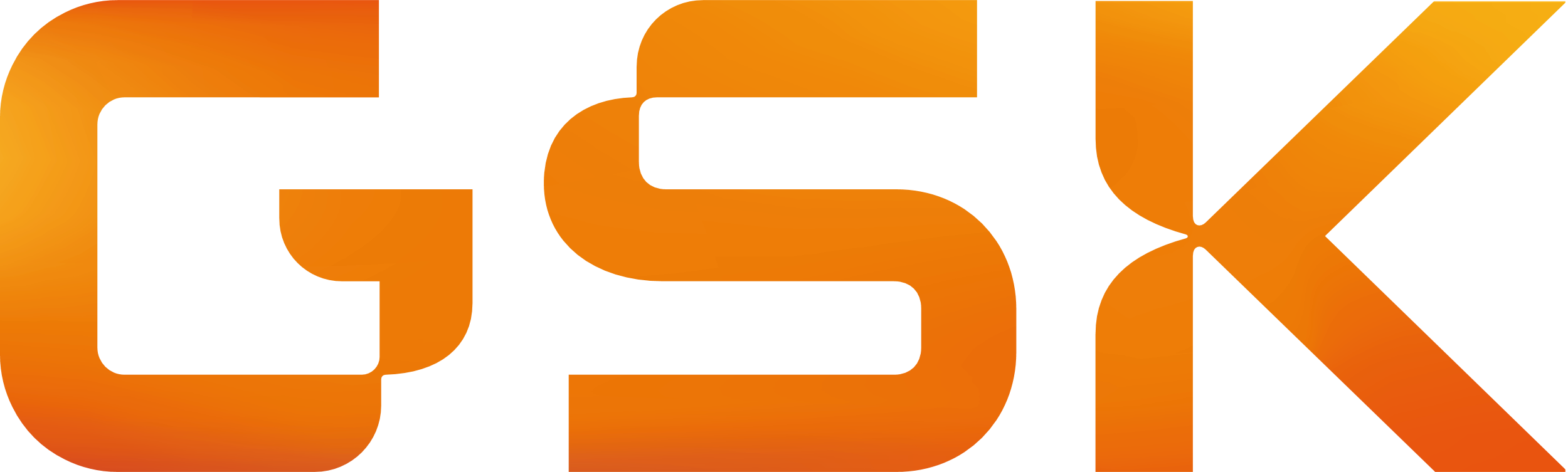 注射用贝利尤单抗
（倍力腾）
葛兰素史克（中国）投资有限公司
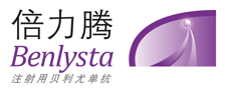 目录
01
药品基本信息及疾病介绍
02
安全性
03
有效性
04
05
创新性
公平性
01 药品疾病信息
适应症：
本品与常规治疗联合，适用于在常规治疗基础上仍具有高疾病活动（例如：抗ds-DNA抗体阳性及低补体、SELENA-SLEDAI评分≥8）的活动性、自身抗体阳性的系统性红斑狼疮（SLE）5岁及以上患者。
本品与常规治疗联合用于活动性狼疮肾炎成人患者。
通用名：注射用贝利尤单抗
注册规格：
（1）400mg/瓶 （2）120mg/瓶
中国大陆首次上市时间：2019年12月
本次申请增加医保支付范围，按说明书支付
目前大陆地区同通用名的上市情况：无
全球首个上市国家地区及上市时间：美国，2011年3月
参照药品建议：无

理由：
本品为活动性狼疮肾炎治疗领域唯一获批的生物制剂
本品是联合常规疗法使用的，常规疗法为基于激素和免疫抑制剂的非特异性治疗
是否为OTC药品：否
用法用量（SLE及活动性LN患者一致）：
静脉给药方案和给药方法
对SLE患者或活动性狼疮肾炎患者，推荐的给药方案为10mg/kg，前3次每2周给药一次，随后每4周给药一次
1
01 药品疾病信息
狼疮肾炎(LN)是系统性红斑狼疮(SLE)最常见的并发症1-2，活动性狼疮肾炎包括高疾病活动和低疾病活动，83.93%的活动性狼疮肾炎患者是高疾病活动的，已被纳入原适应症，所以新增适应症的绝大部分患者已经被原适应症覆盖。
原适应症还包括儿童患者和非狼疮肾炎患者，和医保已纳入人群相比，新增的低疾病活动狼疮肾患者只占6.7%
新增人群
高疾病活动的系统性红斑狼疮5-17岁患者
新增适应症增加医保覆盖人群示意图
高疾病活动的系统性红斑狼疮的成人患者
新增的低疾病活动狼疮肾炎患者仅占医保内已纳入适应症人群的6.7%
活动性狼疮肾炎
2
01 疾病介绍
新增适应症疾病基本情况
低疾病活动狼疮肾炎患者未被满足的临床需求
低疾病活动LN患者使用常规治疗方式，治疗转归与治疗目标仍存在巨大差异
随机临床研究显示：狼疮肾炎患者使用常规治疗 6~12个月时的完全肾脏缓解率大多不足30%
真实世界研究显示：常规疗法下LN患者3~5年内的复发率可高达38.5%~62.4%
即使获得完全缓解， 常规疗法下的LN患者仍有33%在5年内伴有估计肾小球滤过率(eGFR) 进行性下降，约20%患者在10年内加速进展为终末期肾病
狼疮肾炎（LN）是系统性红斑狼疮（SLE）最常见的并发症，近半数LN患者在15年内进展为终末期肾病
50%的SLE患者伴有肾脏受累，18.7%的患者因肾脏受累而死亡
LN患者在确诊后5年、10年、15年发展为终末期肾病 (以IV型为例)的比例为19%、33%、和44%
低疾病活动狼疮肾炎患者年发病总人数估计约为1200人
3
02 安全性
4
03 有效性
LN患者中, 常规疗法联合贝利尤单抗治疗与常规疗法相比
63%
78%
肾脏相关事件或死亡风险降低63%
1年肾脏缓解率达62%
严重复发率降低78%
PERR率（%）
OR= 2.74 
(1.33, 5.64)
HR= 0.37 
(0.15, 0.91)
HR= 0.22 
(0.08, 0.58)
BLISS-LN东亚研究：BLISS-LN研究的预先指定亚组分析， BLISS-LN是一项为期104周的多国多中心、随机、双盲、安慰剂对照3期临床研究
03 有效性
国内外权威指南推荐
《2023KDIGO 指南》
推荐活动性Ⅲ型或Ⅳ型、伴或不伴膜性病变的 LN，初始治疗可采用激素+贝利尤单抗联合 MPAA 或低剂量静脉注射环磷酰胺 (1B)，并可在维持治疗期继续使用
《2021狼疮肾炎诊疗规范》
狼疮肾炎的前瞻性对照研究表明，在常规治疗基础上联用贝利尤单抗可提高狼疮肾炎诱导缓解的成功率，减少复发
申请上市技术审评报告
无论基线蛋白尿水平如何，其在所有受试者中均证实可预防肾脏恶化和其他与ESRD风险增加相关的事件。
04 创新性
贝利尤单抗的机制创新
创新带来的患者获益
60年来全球首个获批靶向BLyS治疗狼疮肾炎的生物制剂
高选择性靶向抑制过量 BLyS，阻止自身反应性B细胞增殖分化和自身抗体生成
高选择性靶向作用于过量 BLyS，对浆细胞影响较小
疗效卓越
有效抑制自身反应性B 细胞增殖分化，持续减少免疫复合物沉积，减少免疫复合物对肾脏损伤
兼顾安全性
对浆细胞影响较小，保留免疫力，不显著增加感染风险，亦不影响疫苗接种
05 公平性
符合“保基本”原则
对公共健康的影响
显著降低狼疮肾炎复发风险、降低肾脏相关事件或死亡风险，预防终末期肾病发生风险，延长患者生存时间，提高患者及其家属的生活质量，提升全民健康水平
治疗低疾病活动狼疮肾炎的临床必需用药
临床管理便利
弥补目录短板
狼疮肾炎治疗具备清晰诊疗路径和明确的医学判定标准，不存在药品滥用风险及超说明书使用
60年来全球首个获批靶向BLyS治疗狼疮肾炎的生物制剂
填补目前医保目录内无治疗低疾病活动狼疮肾炎相关保障药品的空白